A. Schematics of oxygen sensor array
side view
hemi-spheroid
Parylene coated gold wire
substrate
50µm
Next generation MEMS platform
B. Actual top view
top view
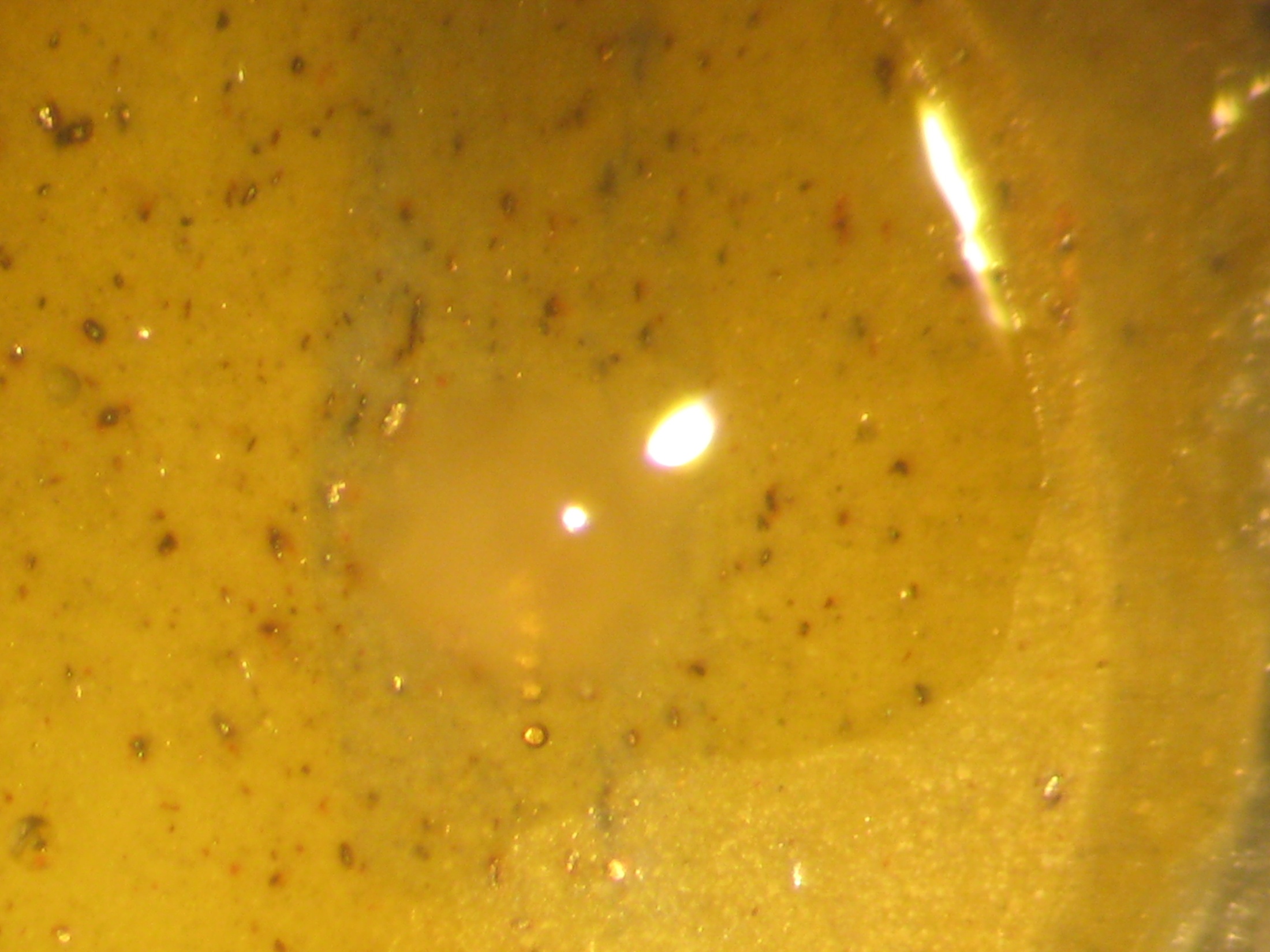 E5
E4
E3
blank agar hemi-spheroid
with 5 gold microelectrodes
500 µm